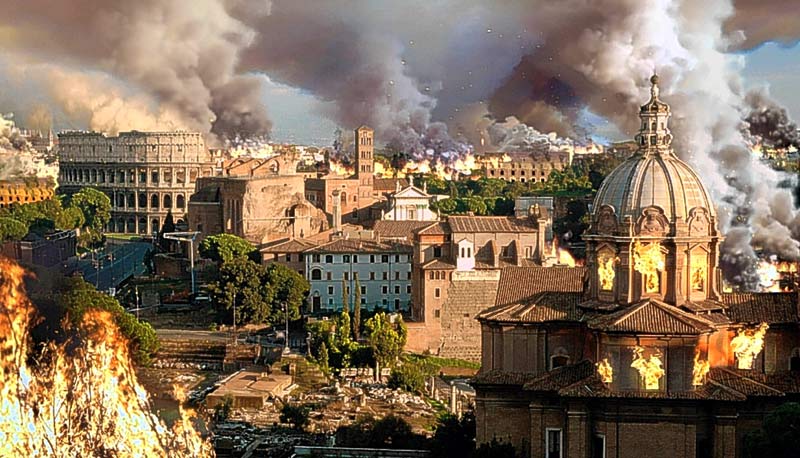 Objective:

To learn about the causes of the fall of the Roman Empire and compare the challenges facing America through political cartoons. 

Create a SPECTRUM that range from “The Most Important Reason for Rome’s Fall” to “The Least Important Reason for Rome’s Fall”.
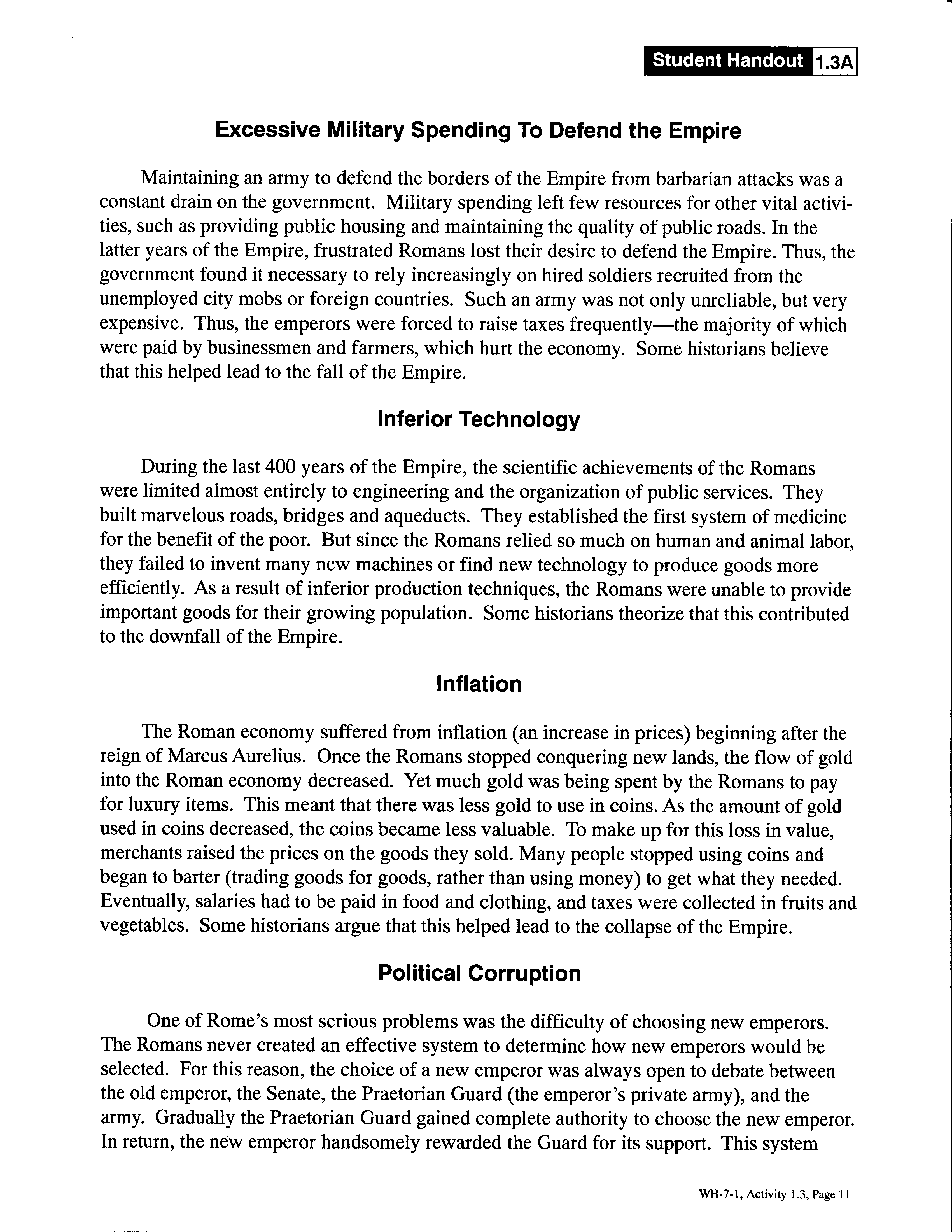 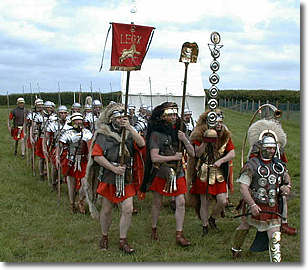 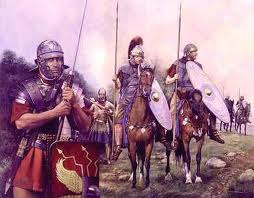 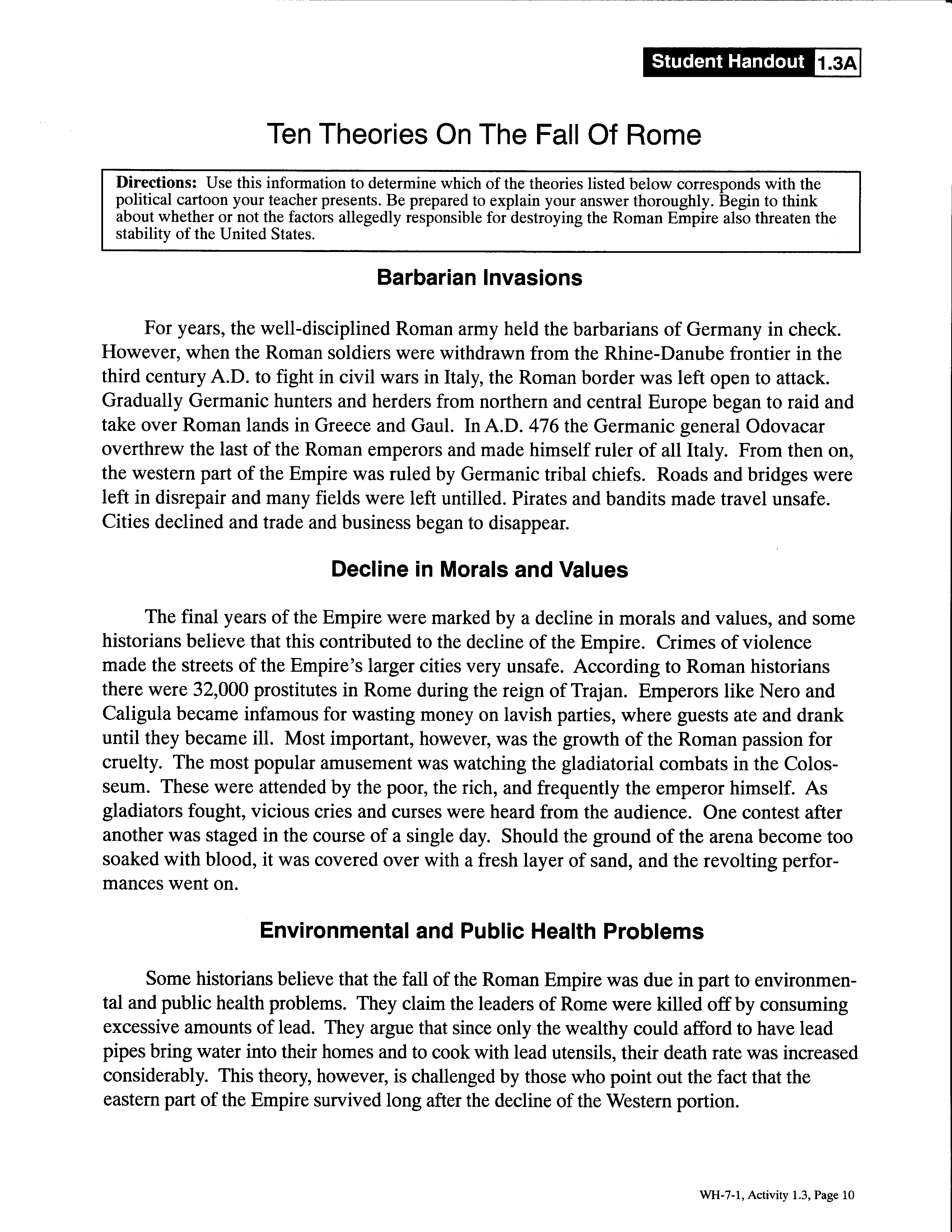 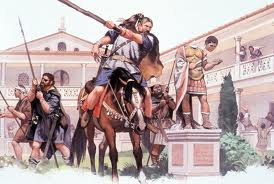 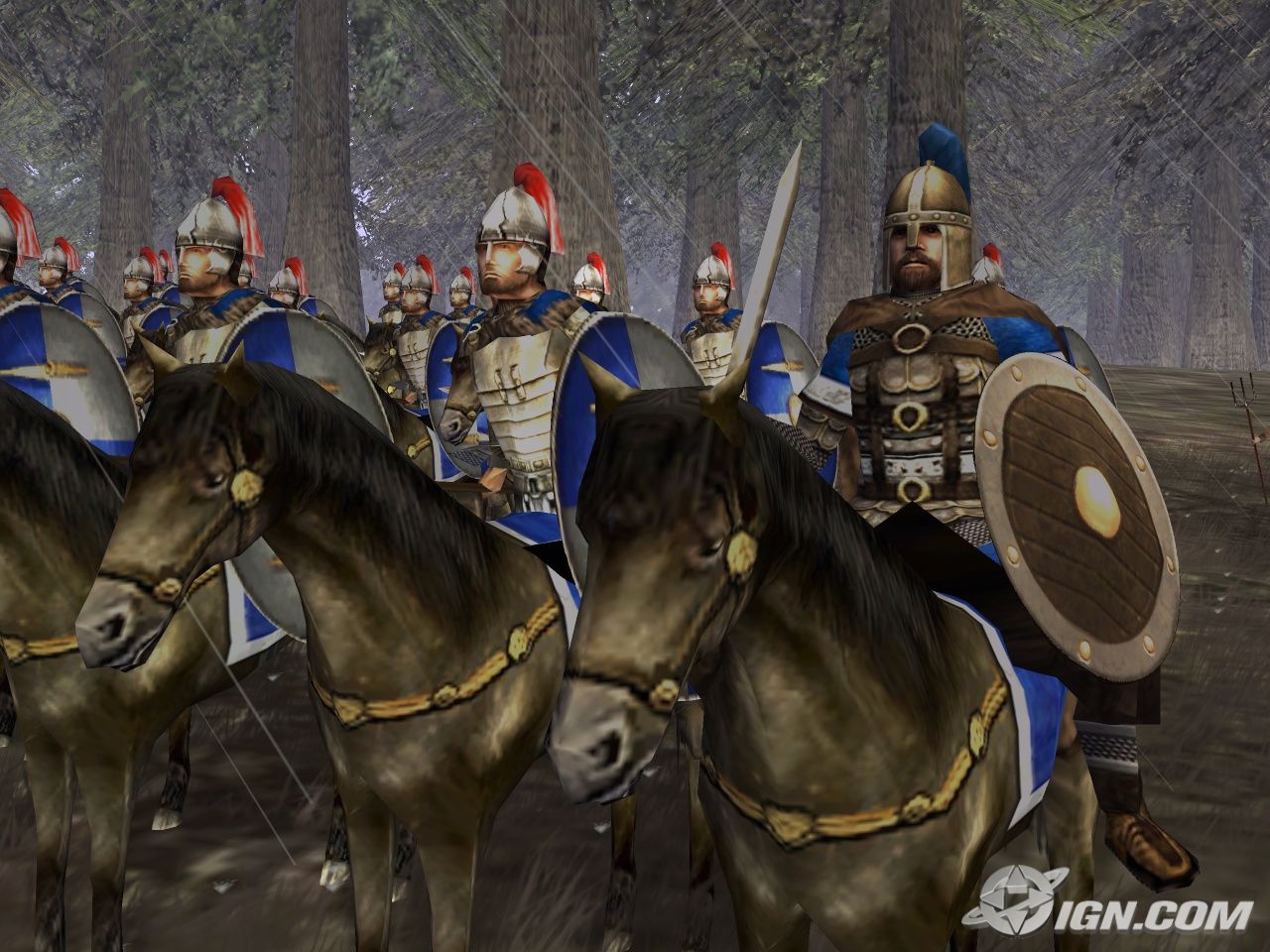 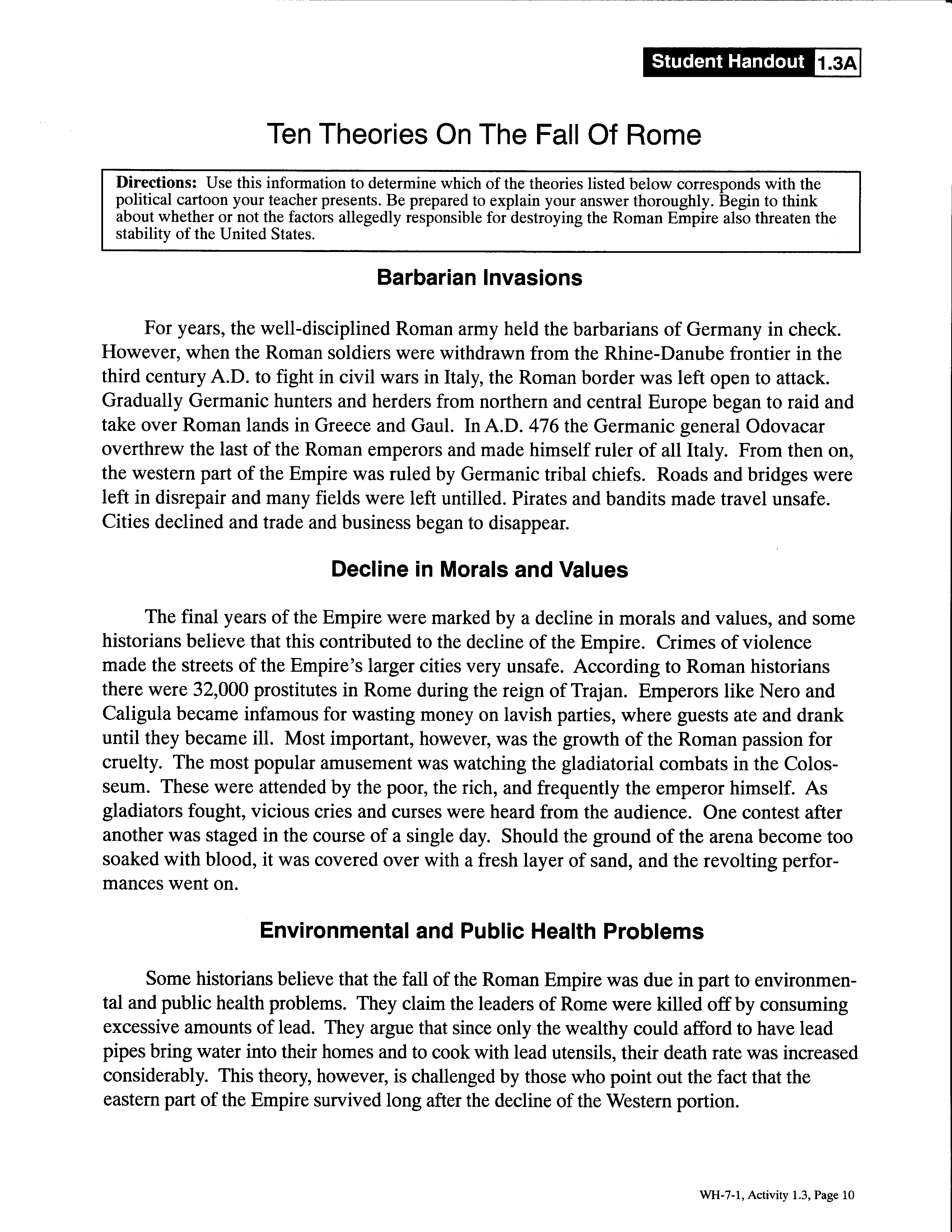 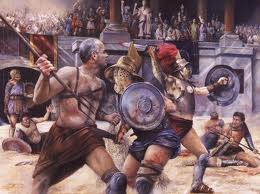 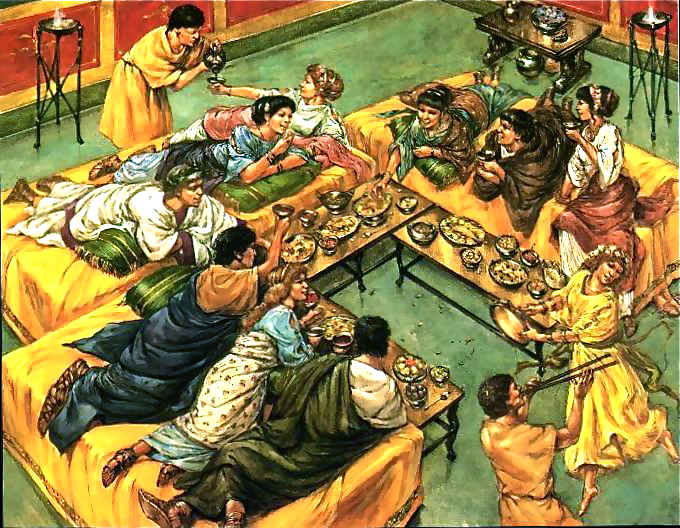 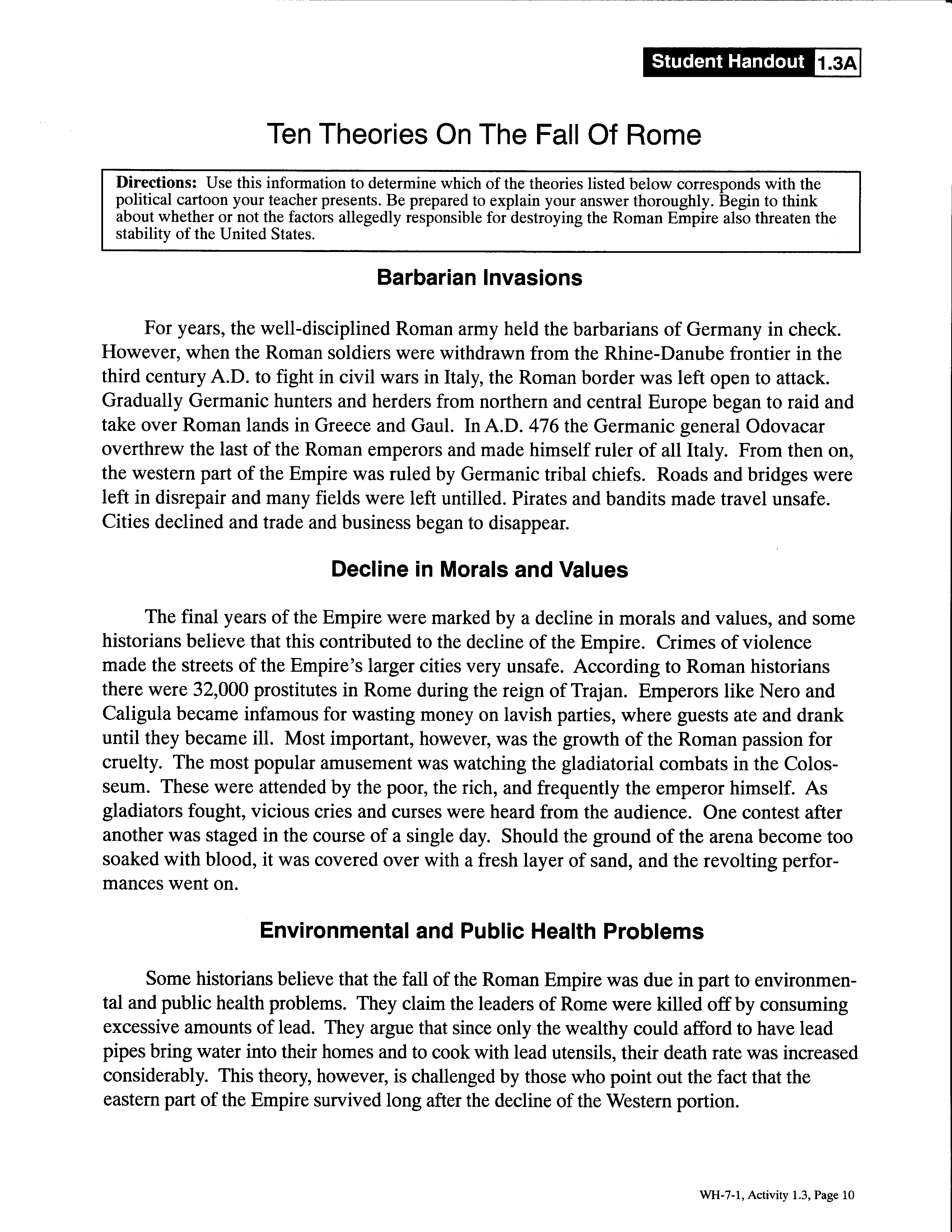 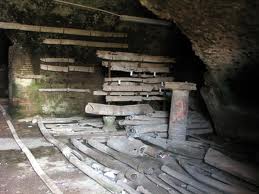 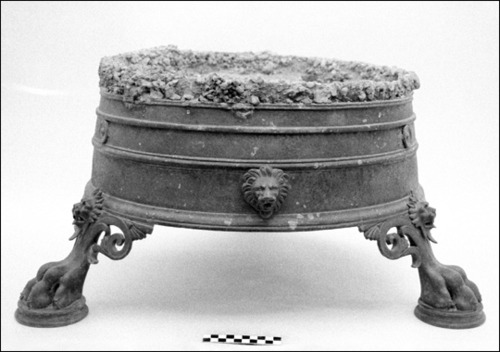 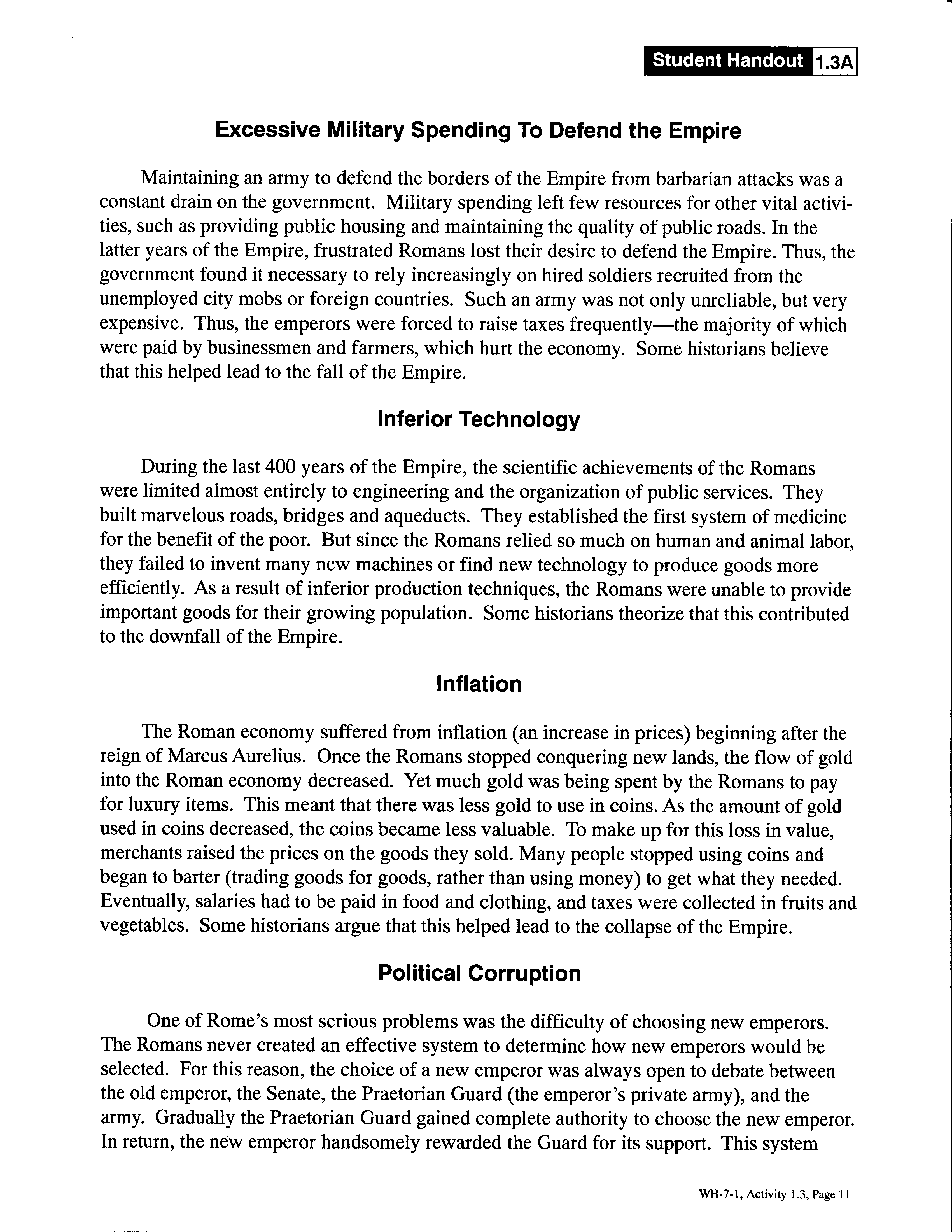 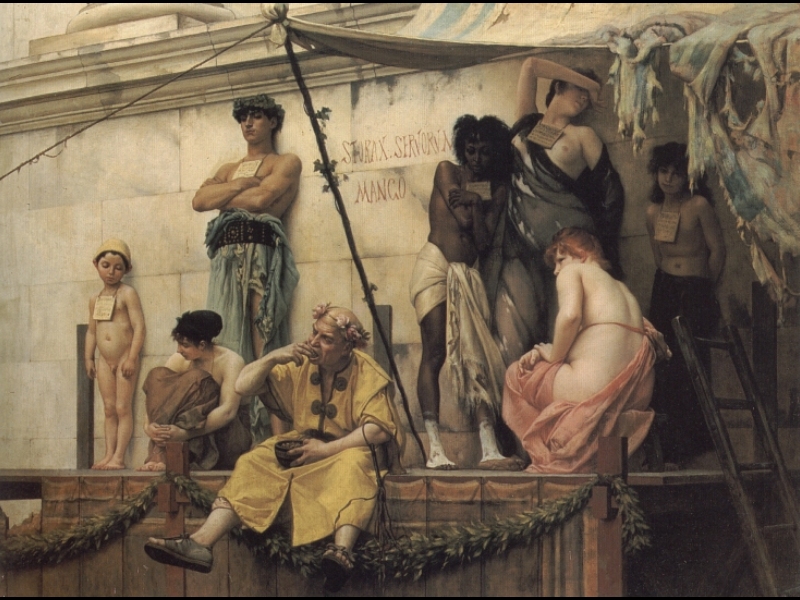 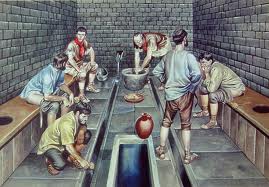 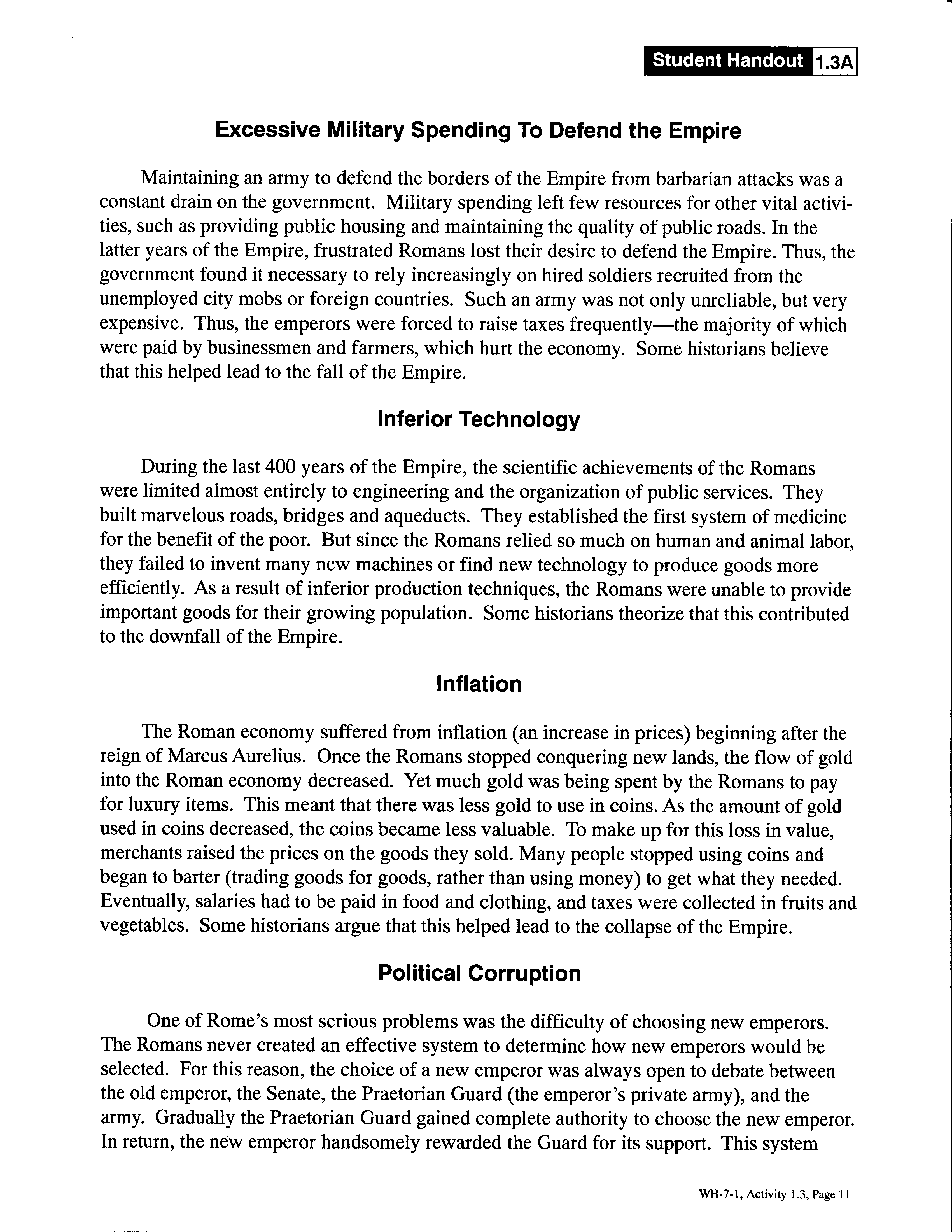 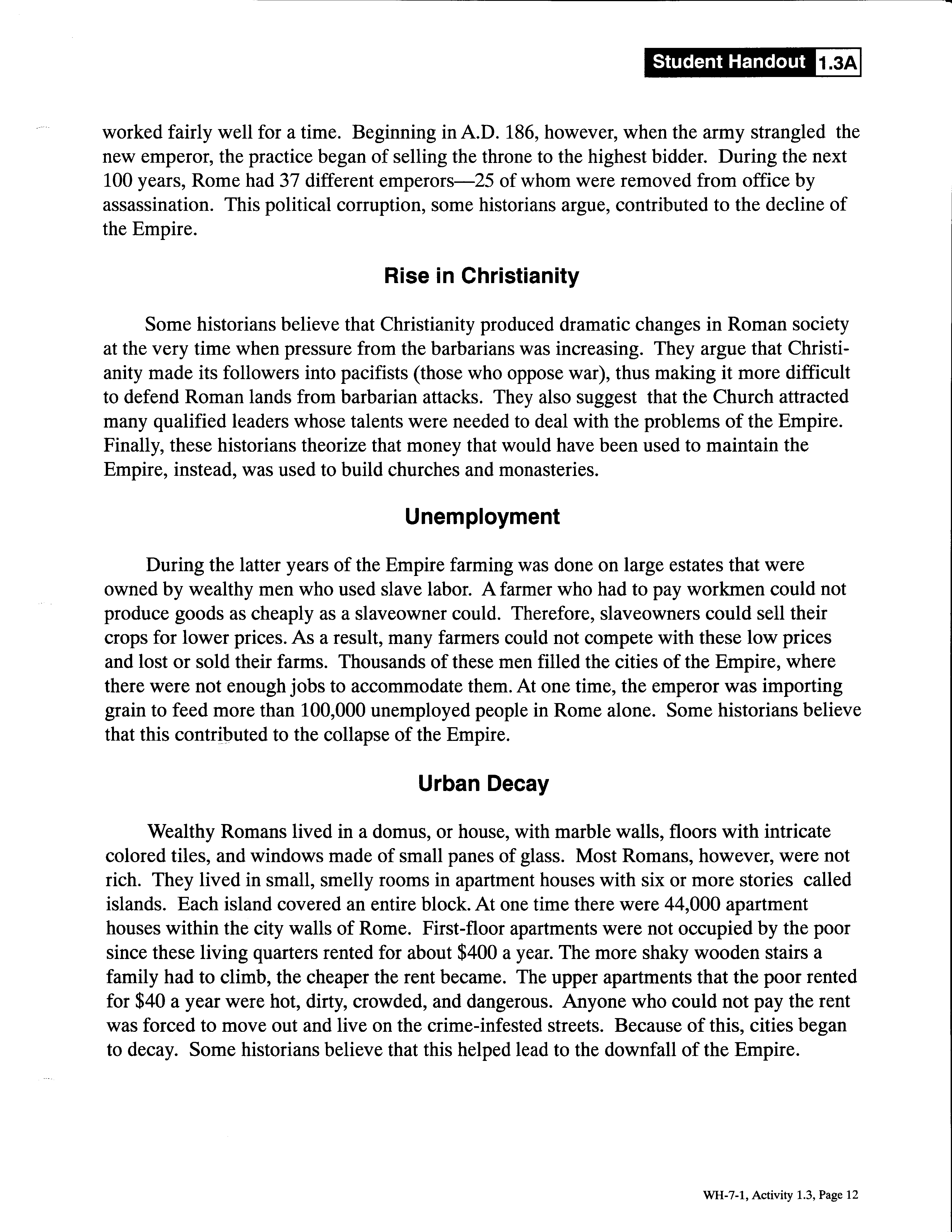 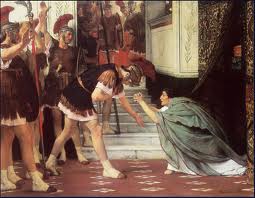 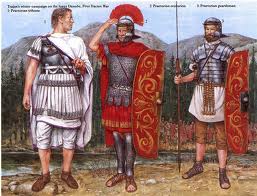 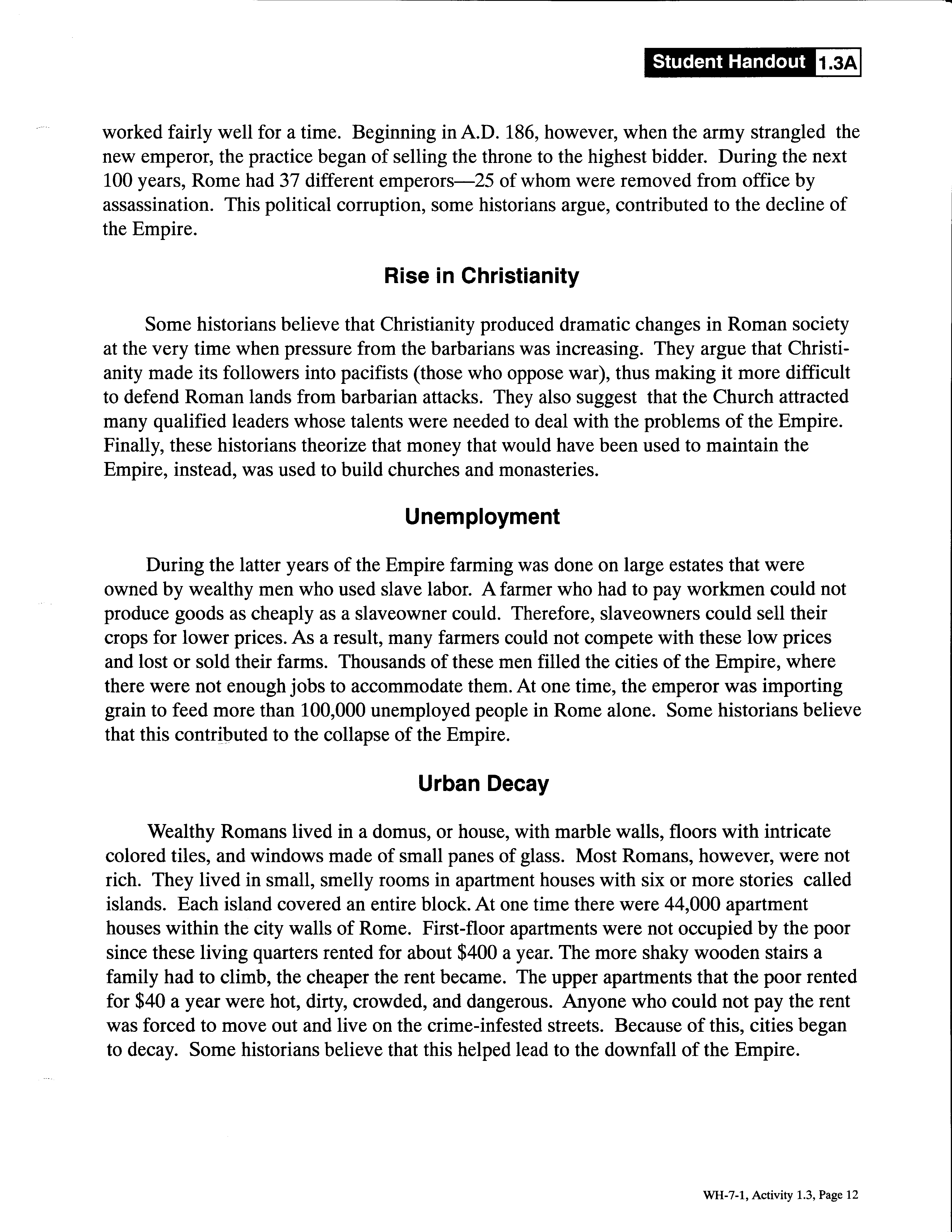 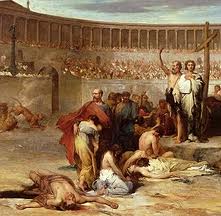 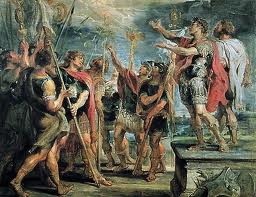 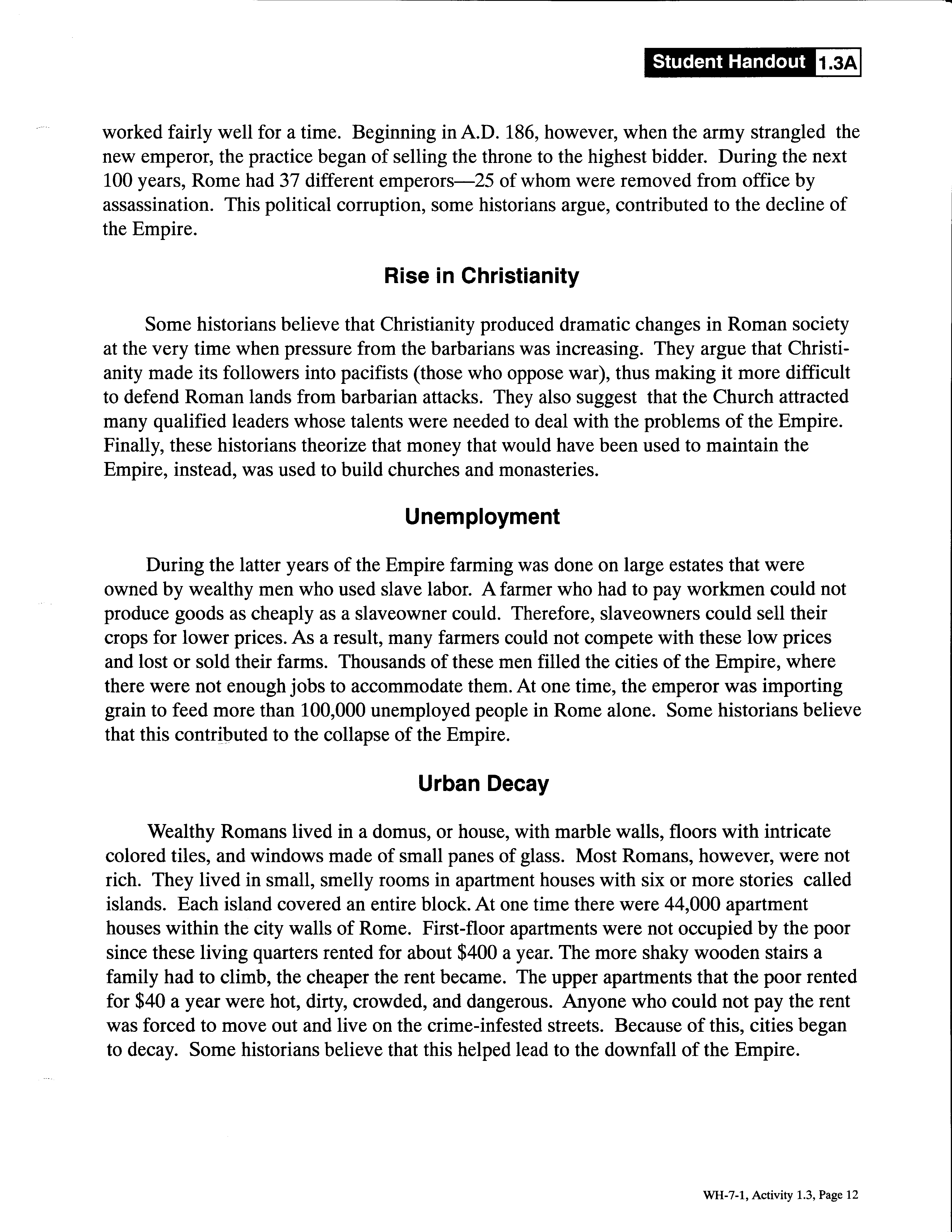 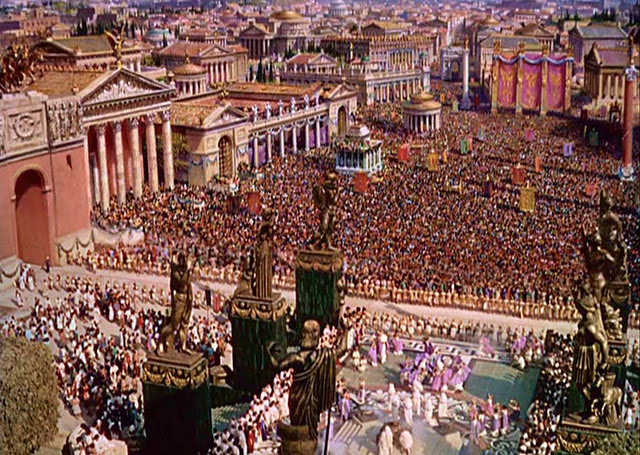 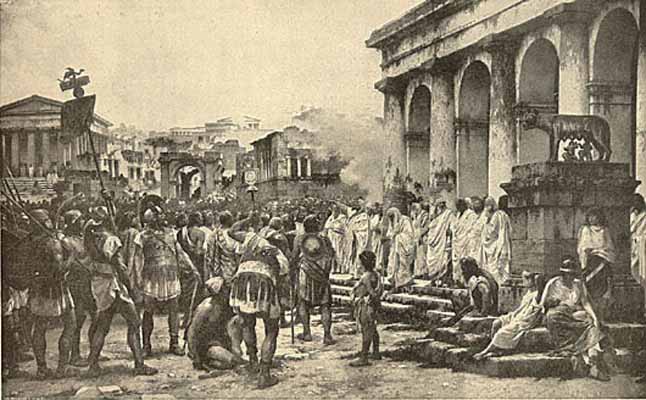 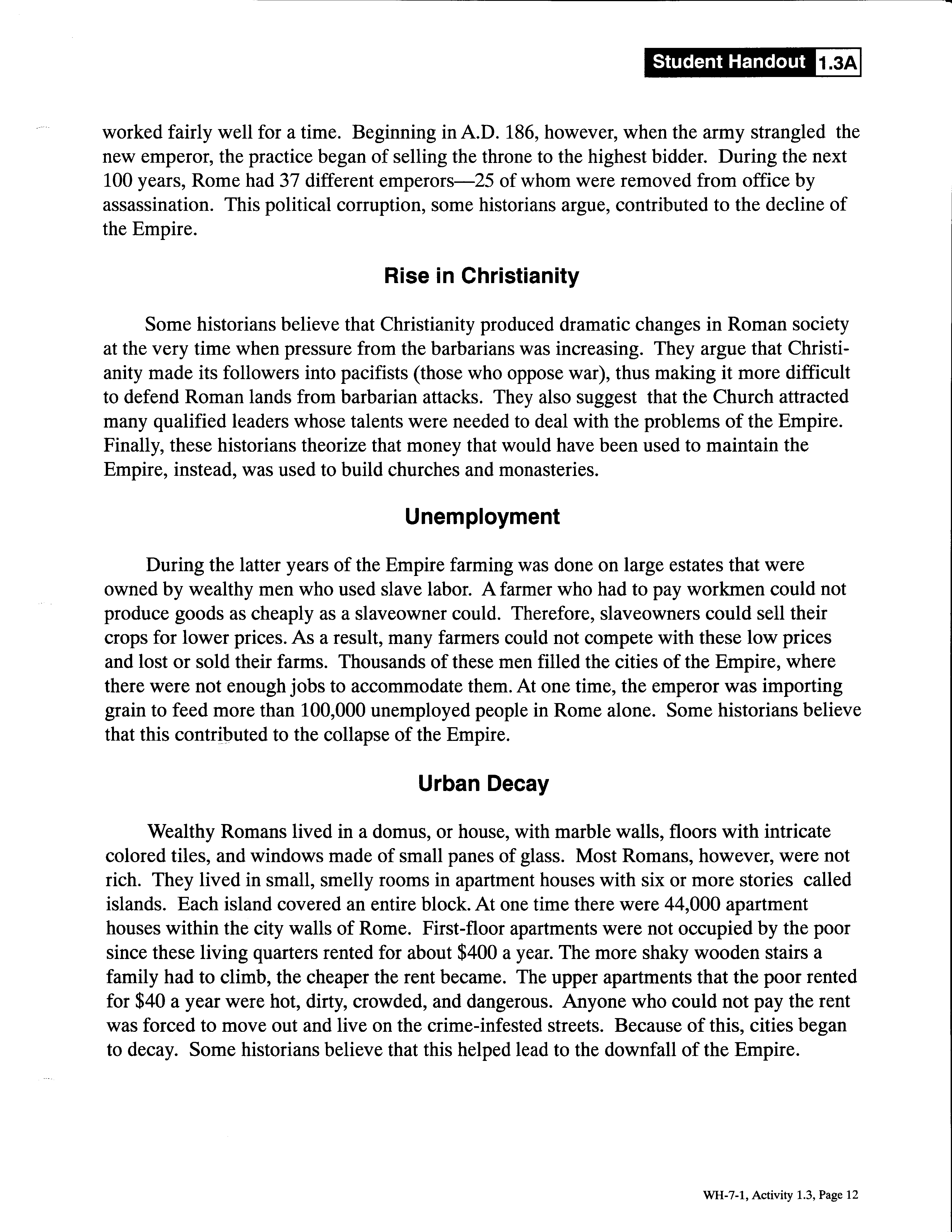 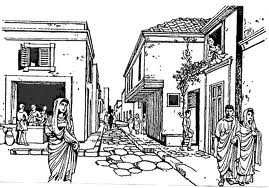 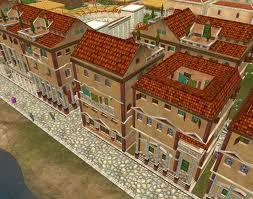 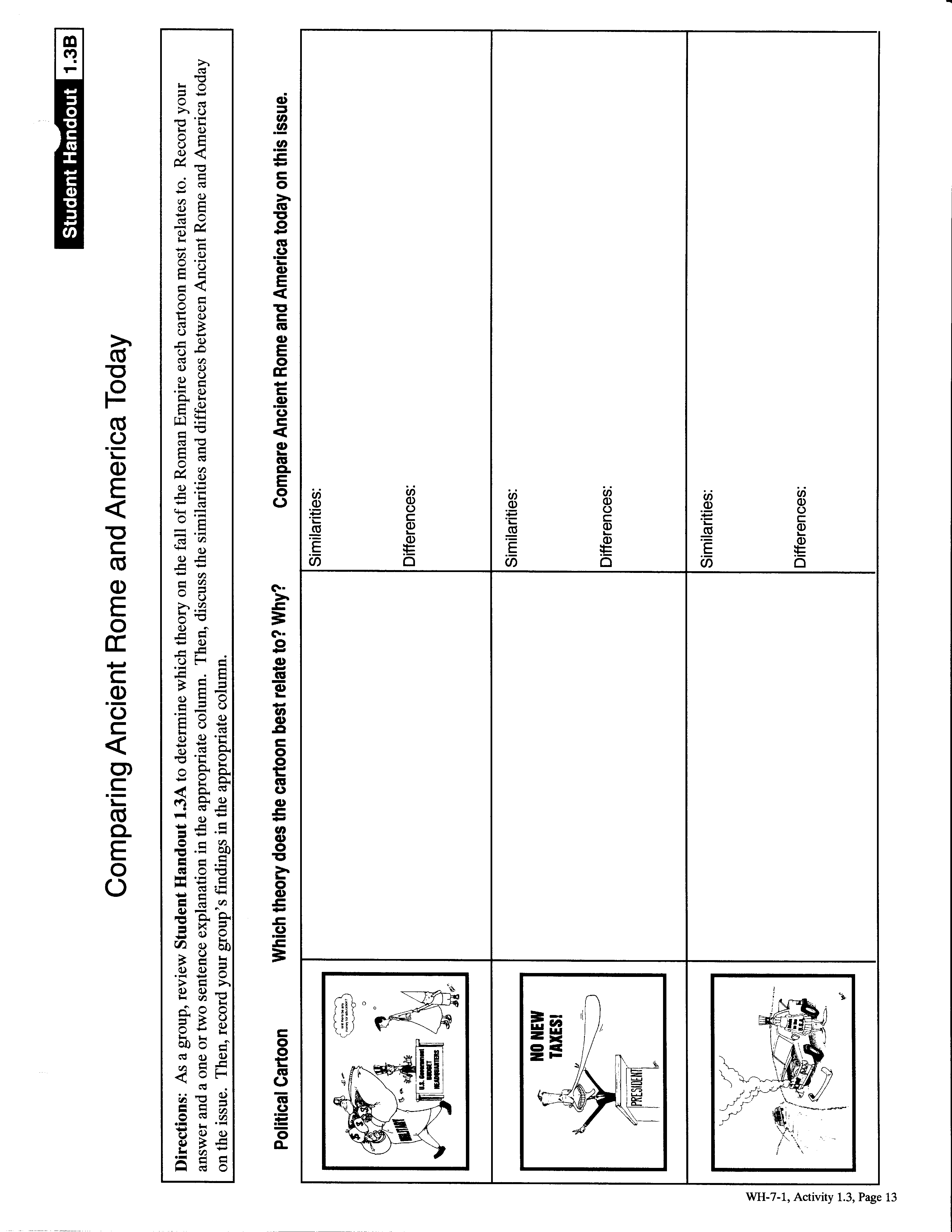 What is happening in this cartoon?




					Which theory of the fall of the Roman 					Empire does this cartoon best relate 					to?











What are the similarities and differences between Ancient Rome and America today on this issue?
Will there be any money for education?
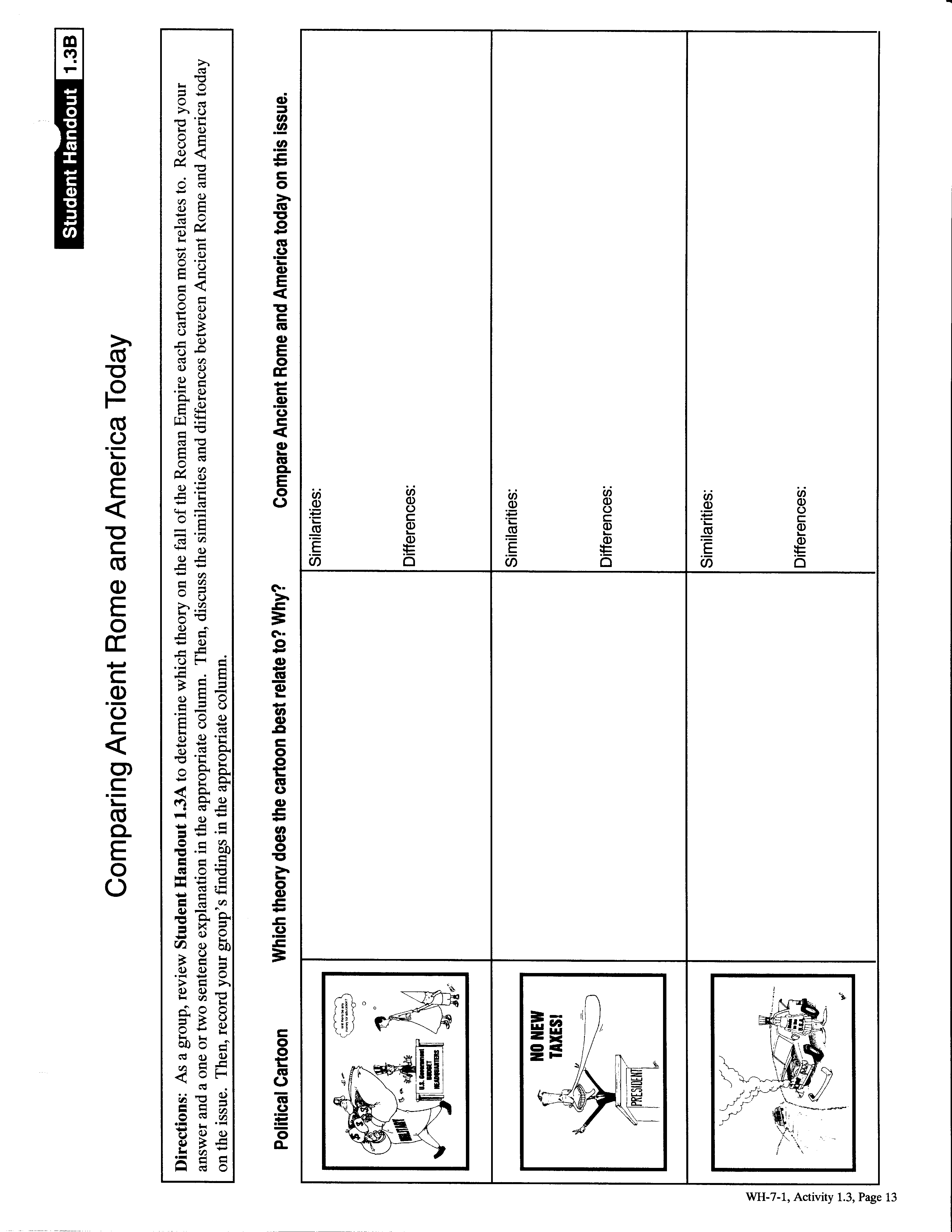 What is happening in this cartoon?




					Which theory of the fall of the Roman 					Empire does this cartoon best relate 					to?











What are the similarities and differences between Ancient Rome and America today on this issue?
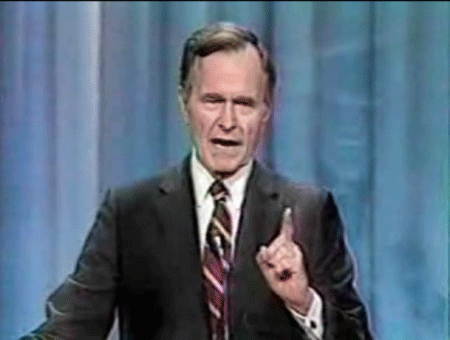 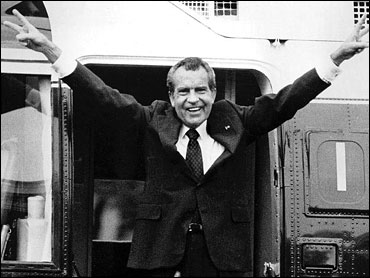 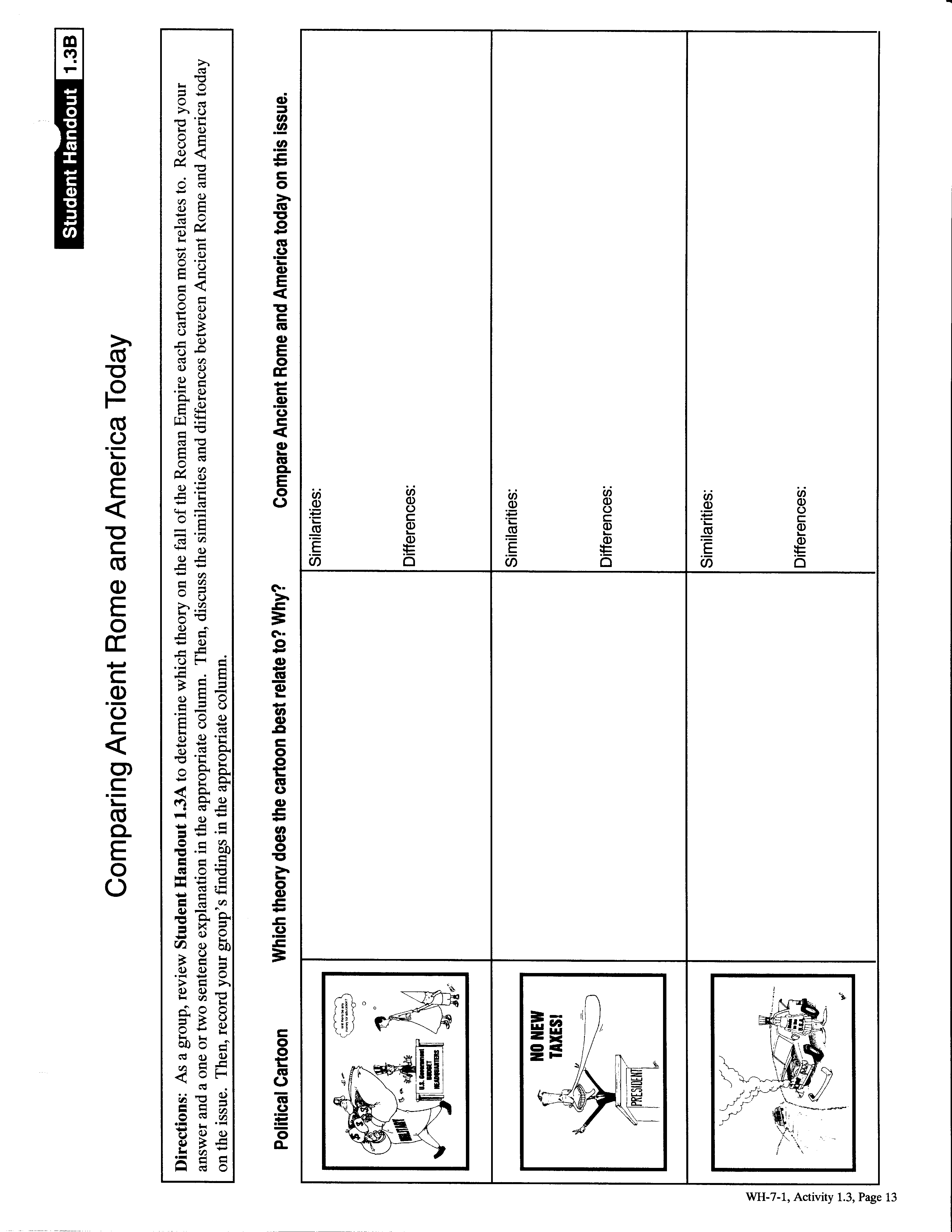 What is happening in this cartoon?




					Which theory of the fall of the Roman 					Empire does this cartoon best relate 					to?











What are the similarities and differences between Ancient Rome and America today on this issue?
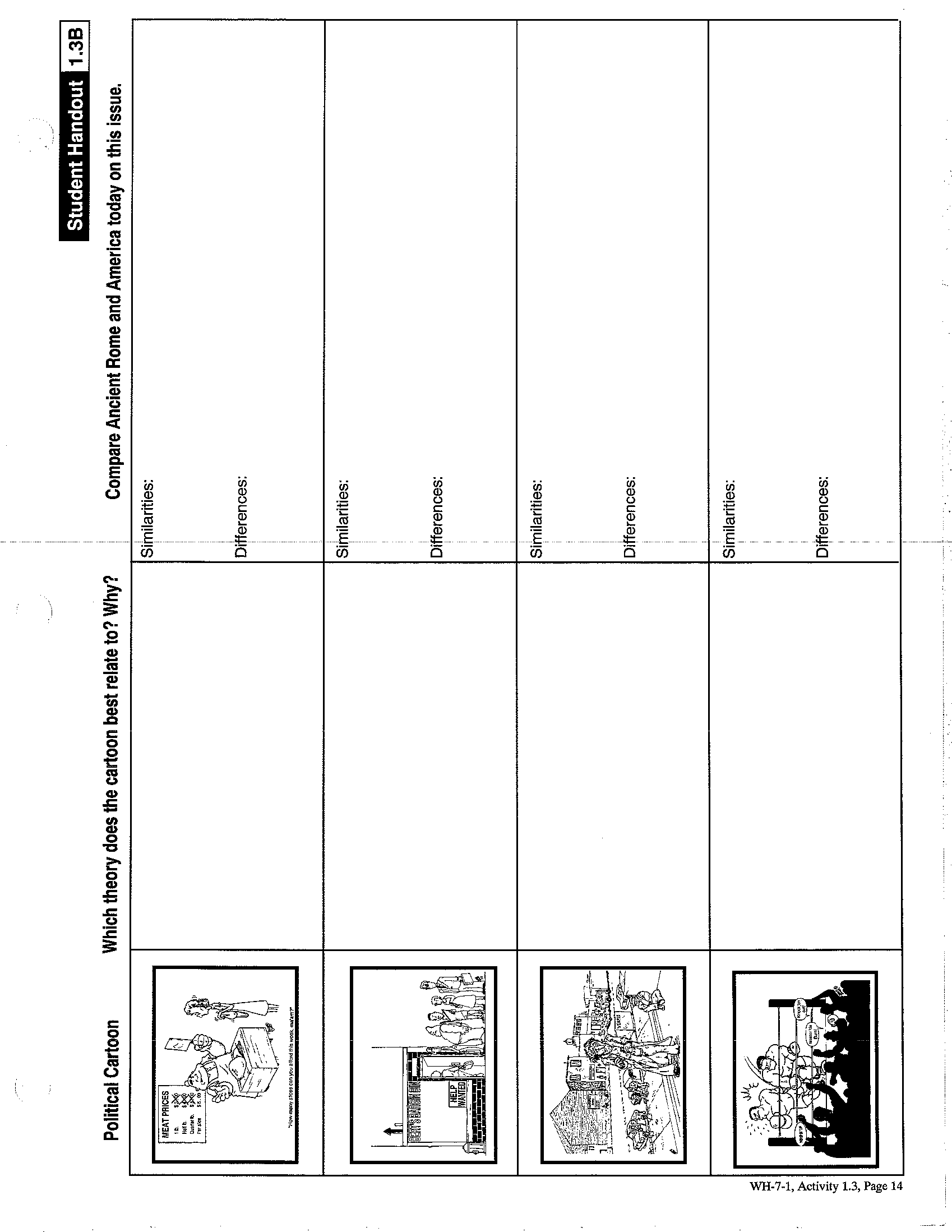 What is happening in this cartoon?




					Which theory of the fall of the Roman 					Empire does this cartoon best relate 					to?











What are the similarities and differences between Ancient Rome and America today on this issue?
How many slices can you afford this week, ma’am?
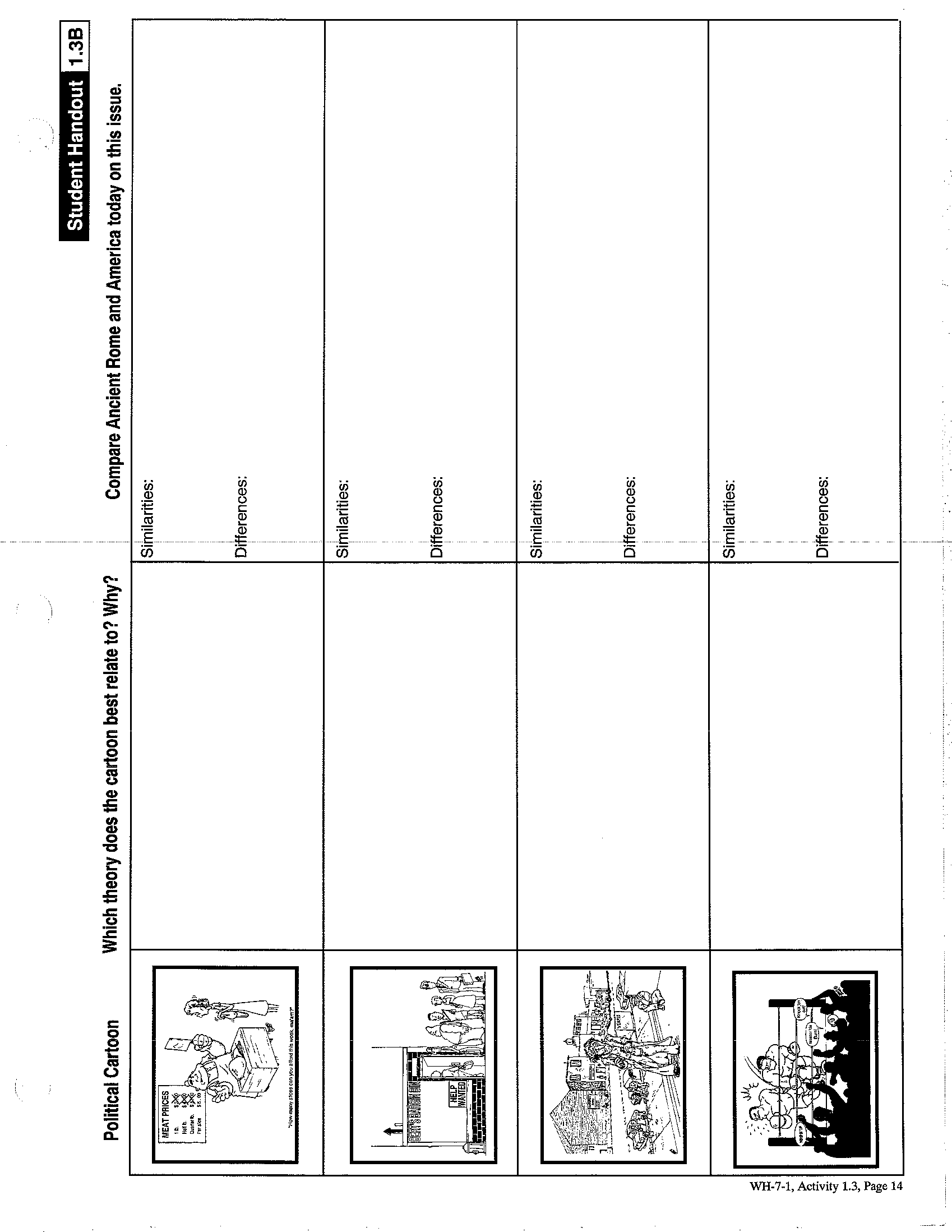 What is happening in this cartoon?




					Which theory of the fall of the Roman 					Empire does this cartoon best relate 					to?











What are the similarities and differences between Ancient Rome and America today on this issue?
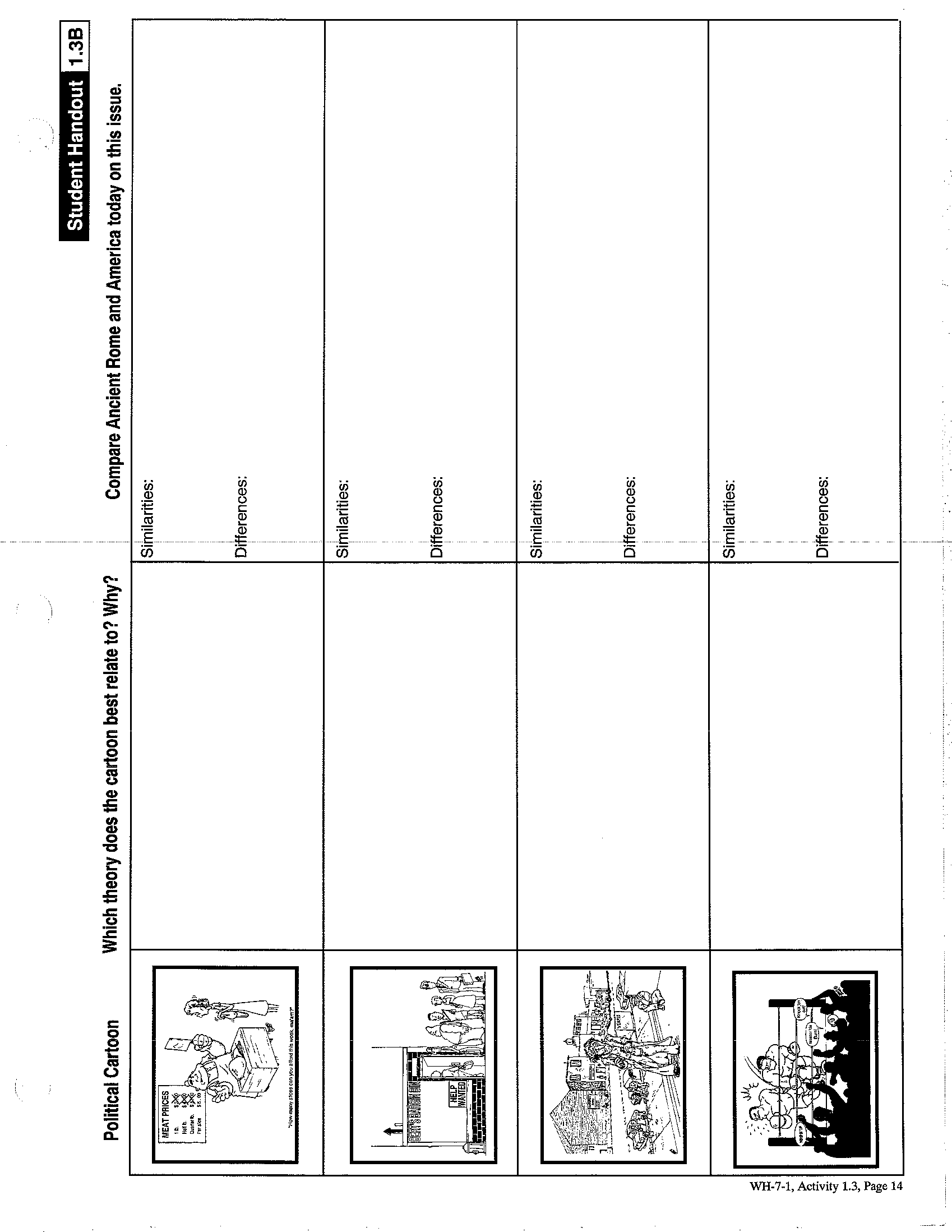 What is happening in this cartoon?




					Which theory of the fall of the Roman 					Empire does this cartoon best relate 					to?











What are the similarities and differences between Ancient Rome and America today on this issue?
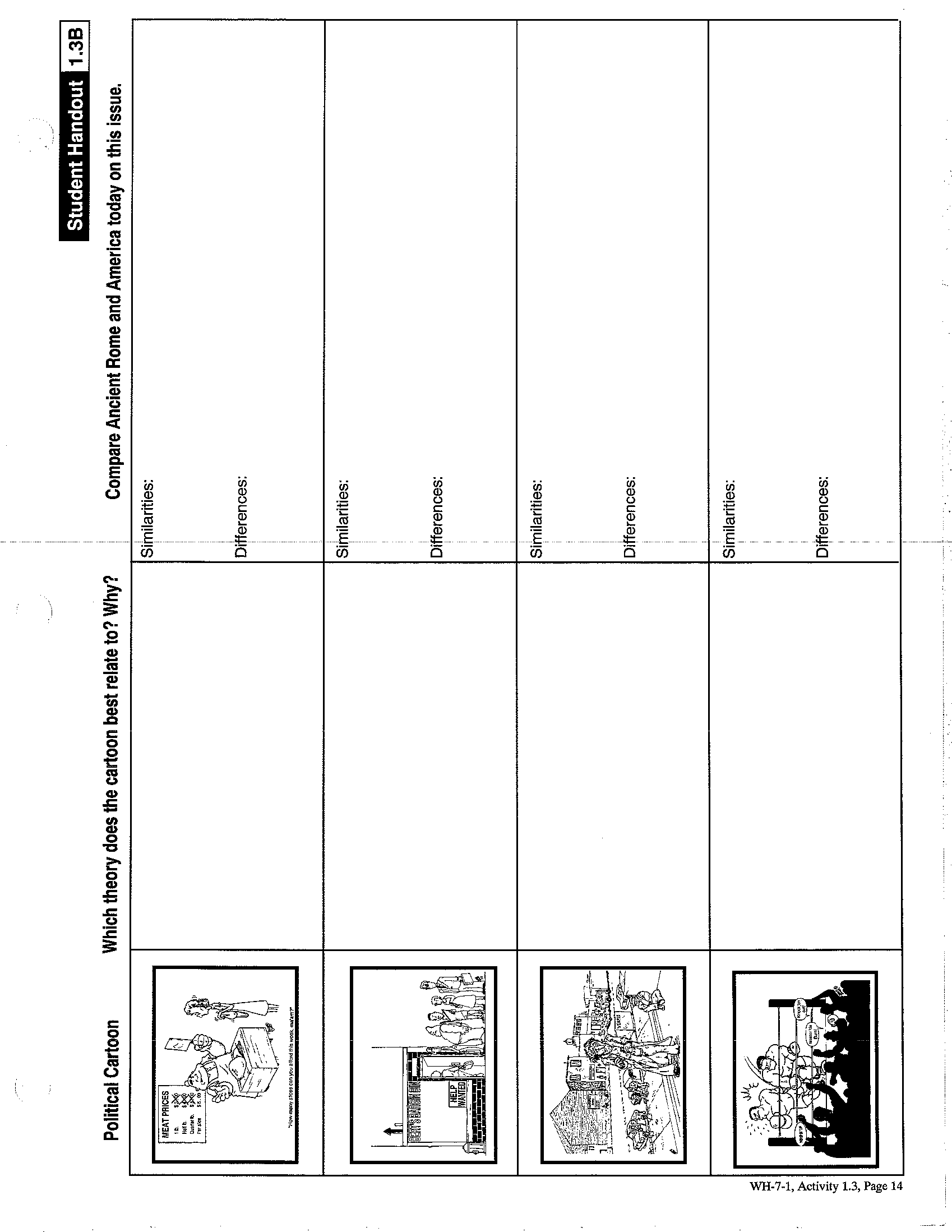 What is happening in this cartoon?




					Which theory of the fall of the Roman 					Empire does this cartoon best relate 					to?











What are the similarities and differences between Ancient Rome and America today on this issue?
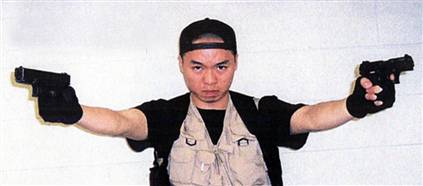